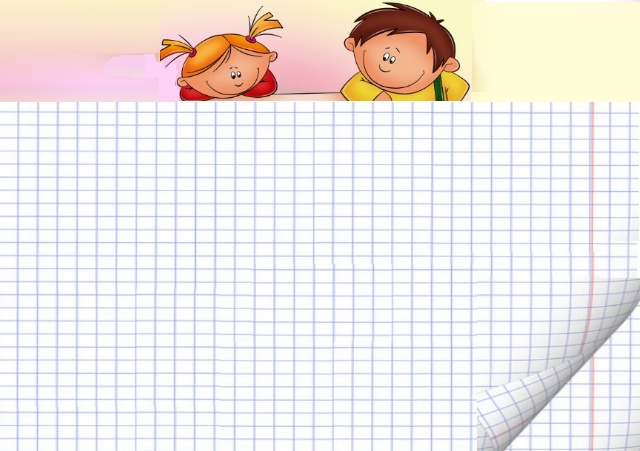 Гласные звуки и буквы
1 класс
Автор: Солоусова Ю.Б.
ГОУ ШКОЛА № 429 
им. М.Ю.Малофеева
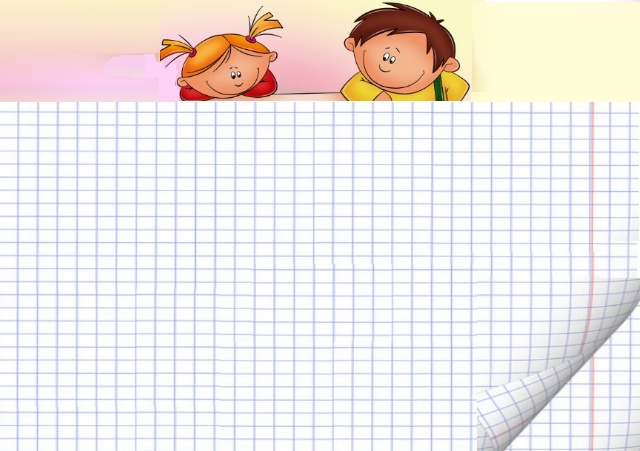 Прозвенел уже звонок.Сядьте тихо и неслышно,И скорей начнём урок.Будем мы читать, трудиться,Ведь заданья нелегки.Нам, друзья, нельзя лениться,Так как мы ученики!
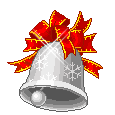 [Speaker Notes: Сегодня мы отправимся в путешествие. Отгадайте на чем? Я стучу, стучу, стучу. Сто вагонов тащу.]
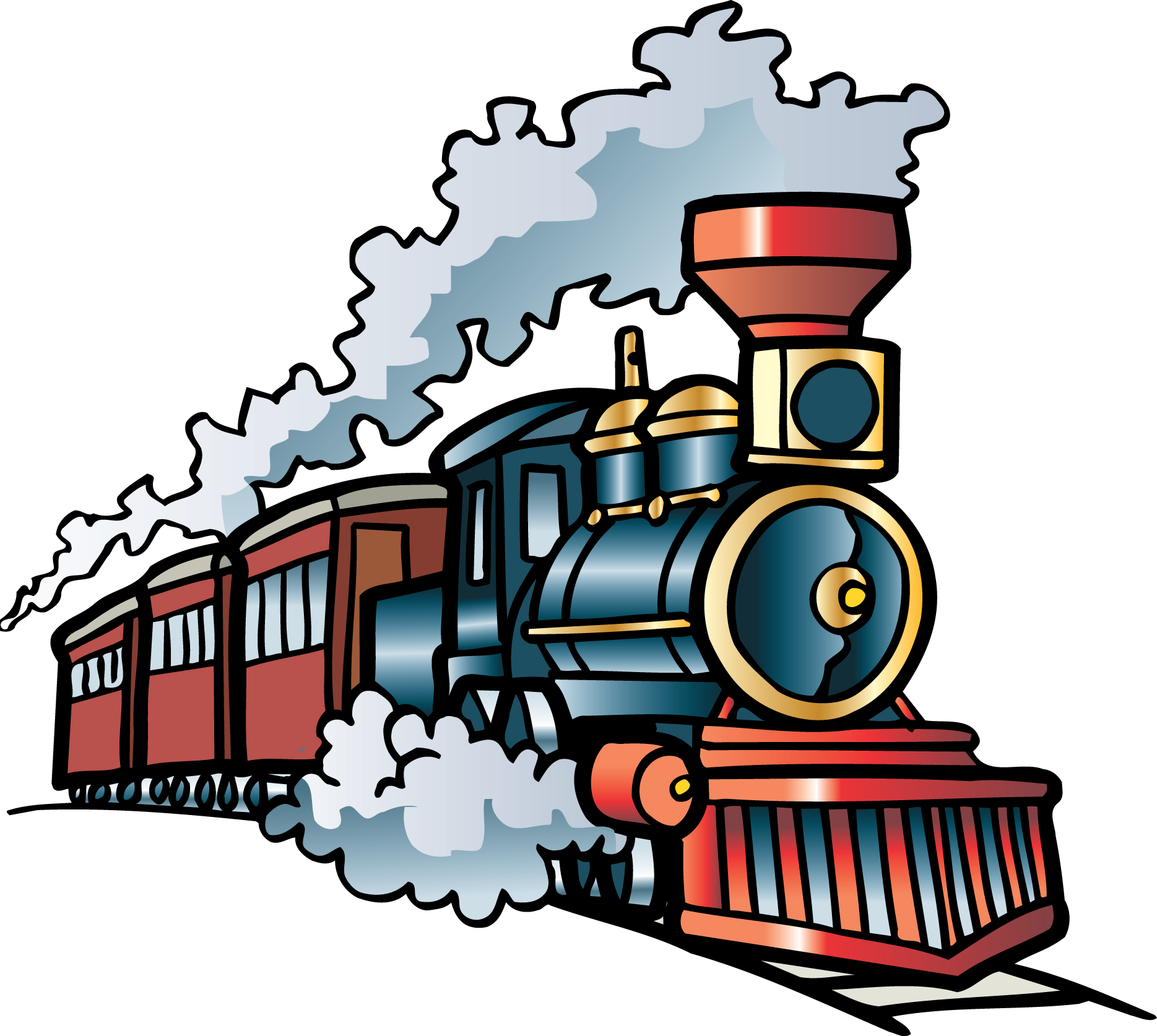 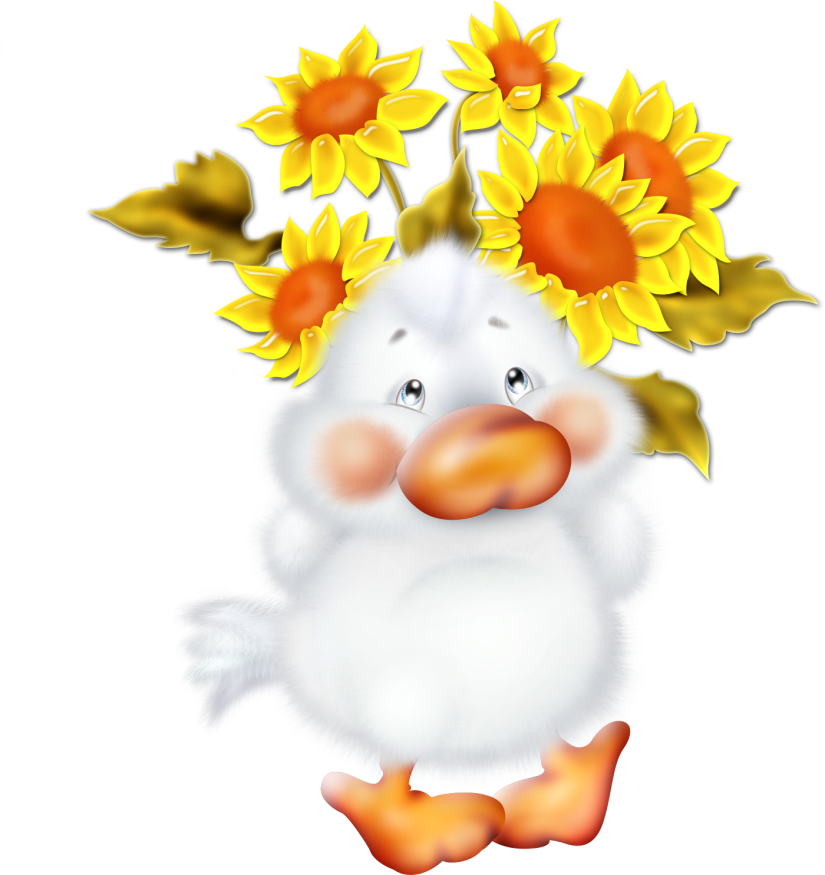 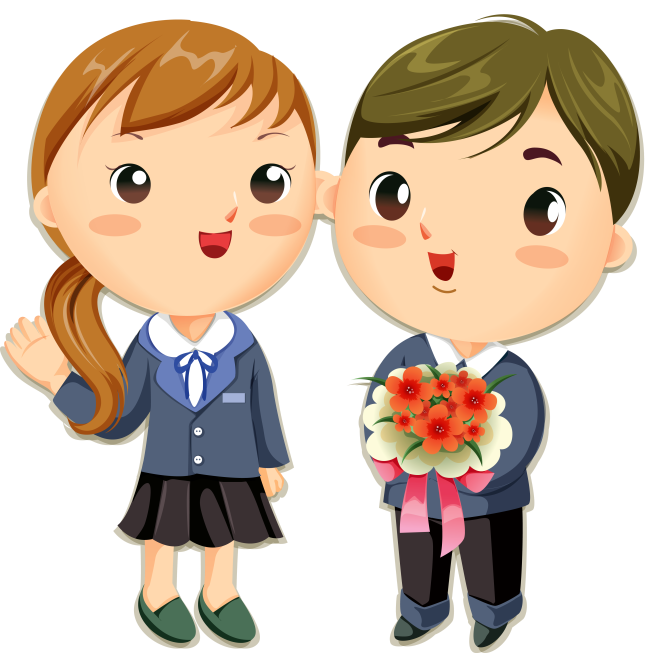 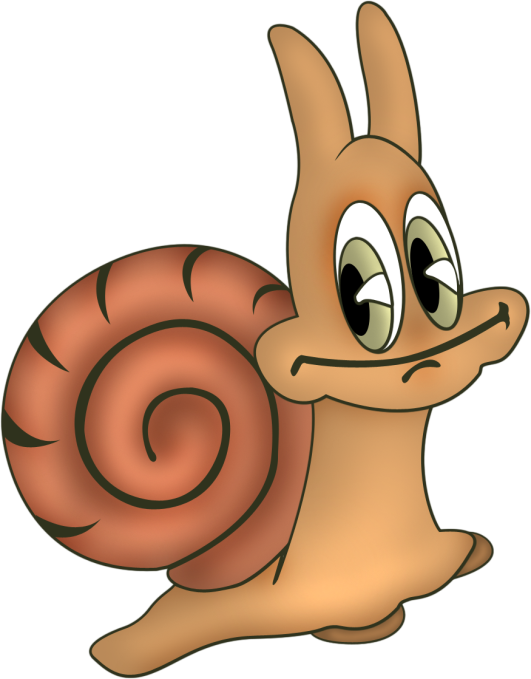 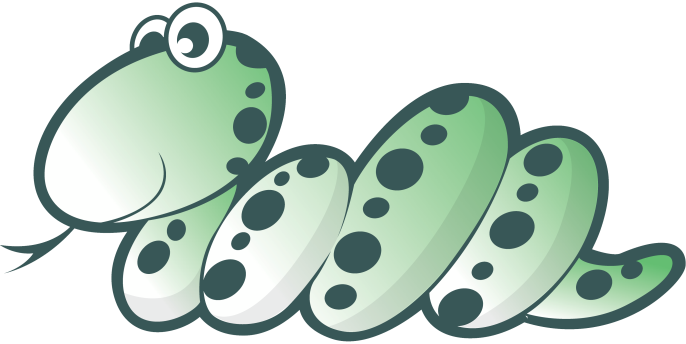 [Speaker Notes: Мы рассаживаемся по вагонам, но смотрите мы едем не одни. Кто же к нам присоединился? (Ученики. Удав, улитка, утенок).]
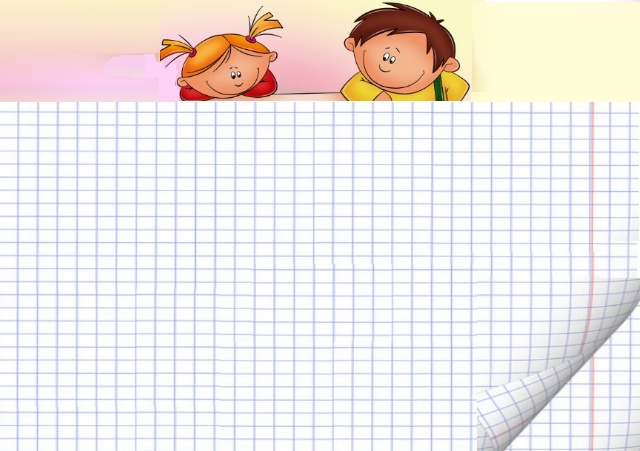 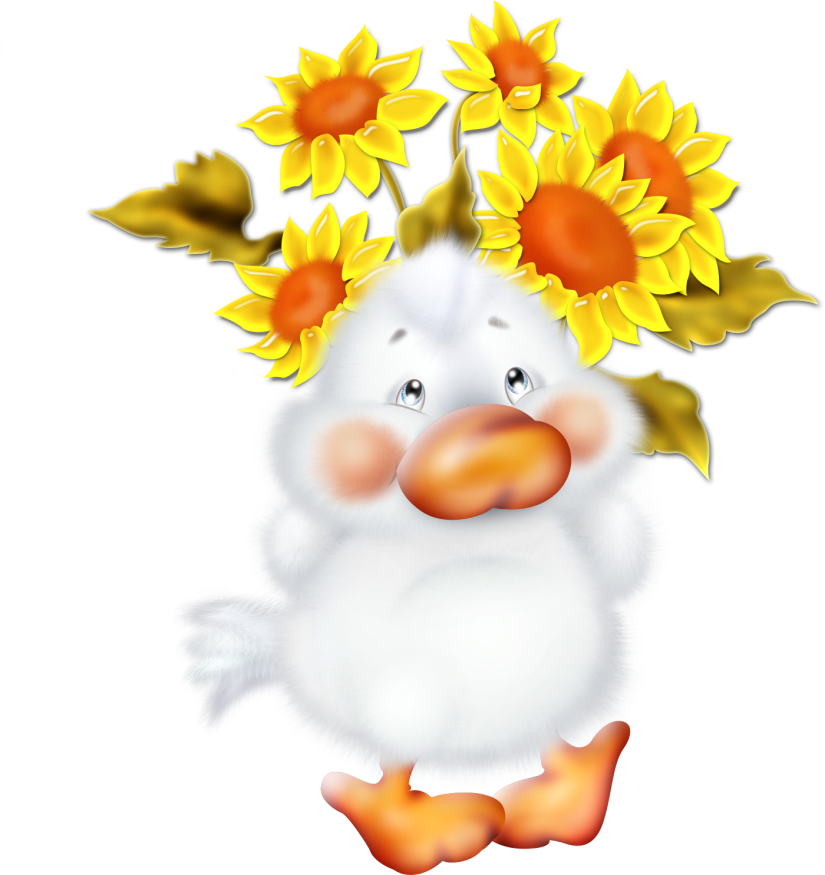 У
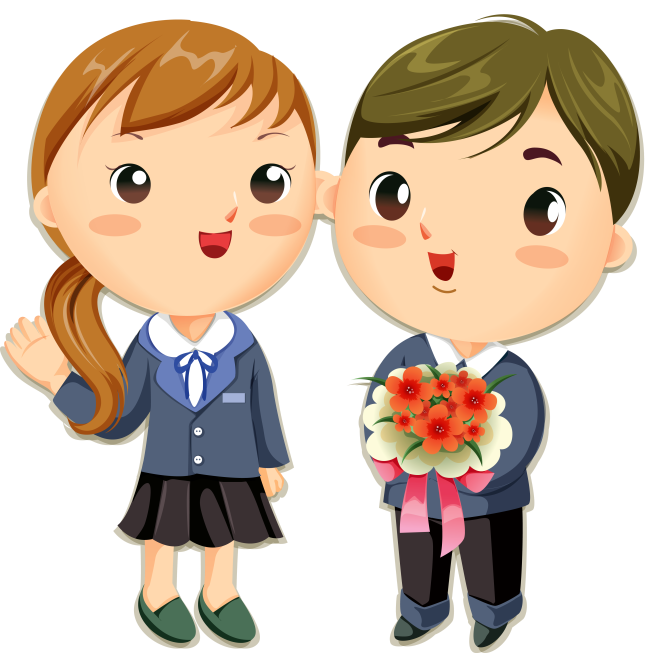 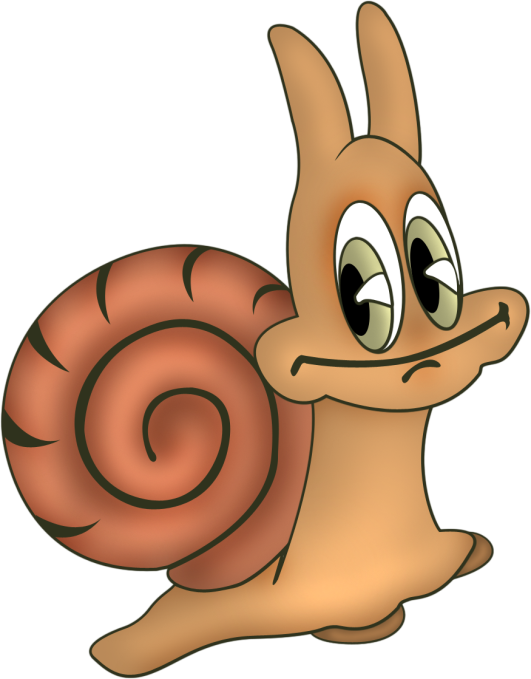 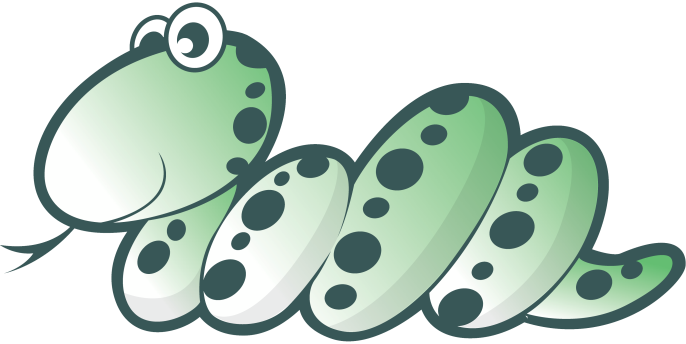 [Speaker Notes: Кто может подсказать, что общего в этих словах? Что вы можете рассказать нам о букве у? Докажите.]
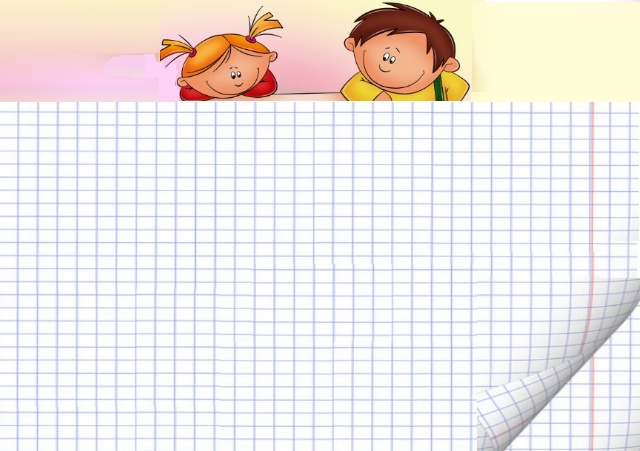 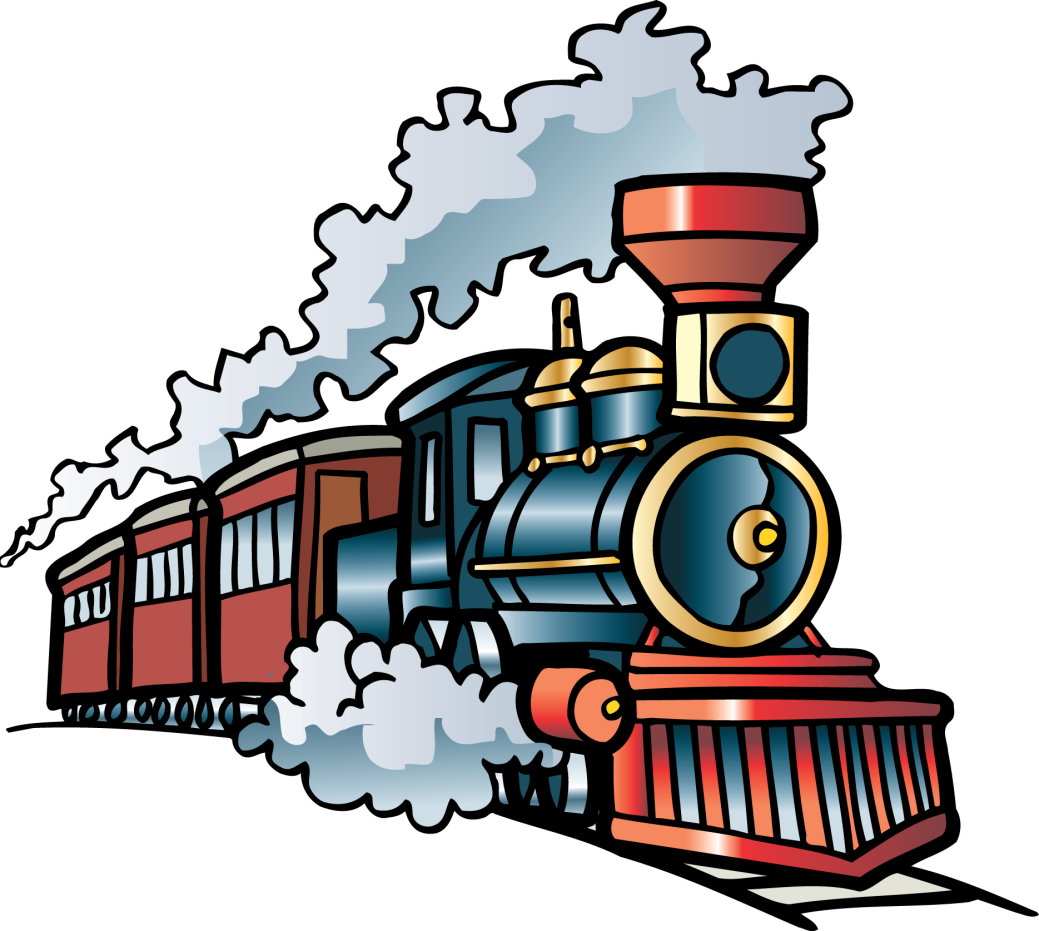 Чу-чу-чу.
У-У-У!
Чу-чу-чу. 
Чу-чу-чу!
[Speaker Notes: Но чтобы поезд поехал, мы должны поработать со схемой слова паровоз. ( определяем слоги и ставим ударение).  Проверяем. Наш поезд трогается с места медленно, затем быстрее….«Загудел  паровоз У-У-У и вагончики повез Чу-чу-чу. Чу-чу-чу! Я далеко укачу!!!]
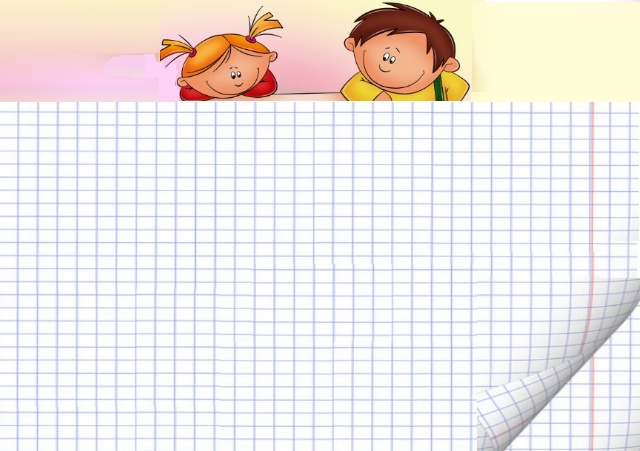 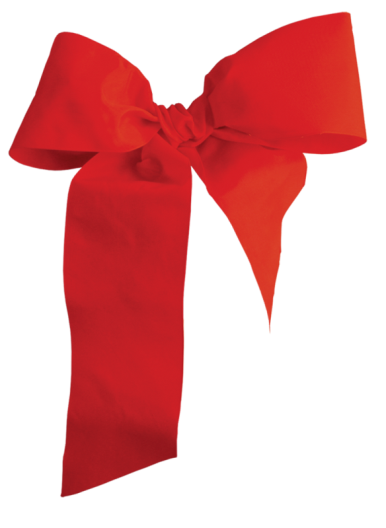 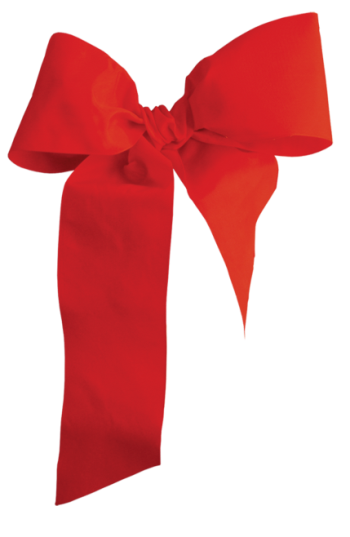 Гласные 
звуки и буквы
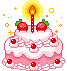 [Speaker Notes: Воздух свободно идет через рот,Нет препятствий разных,Голос участвует, голос зовет,Звук получается …(гласный)]
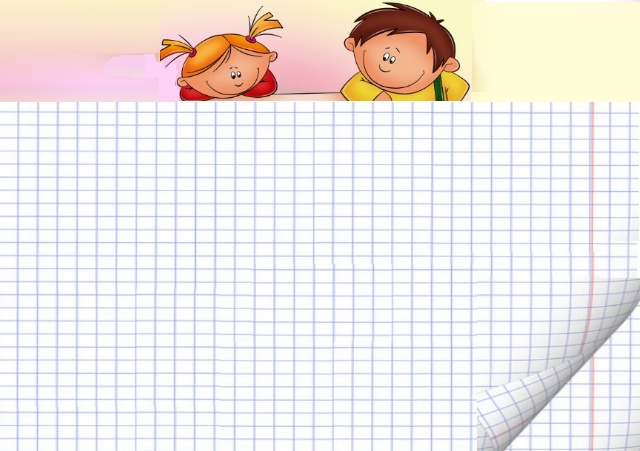 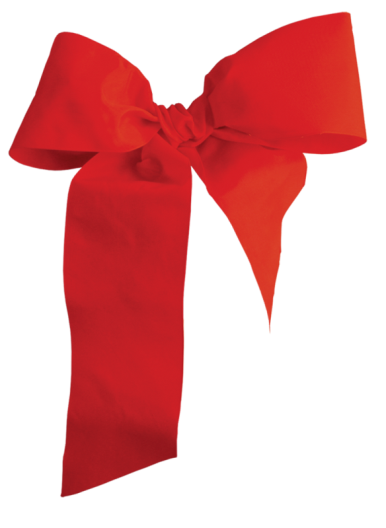 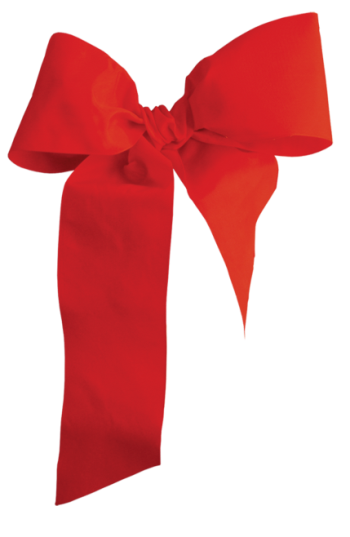 Гласные 
звуки и буквы
Воздух свободно идет через рот,Нет препятствий разных,Голос участвует, голос зовет,Звук получается …
Гласный
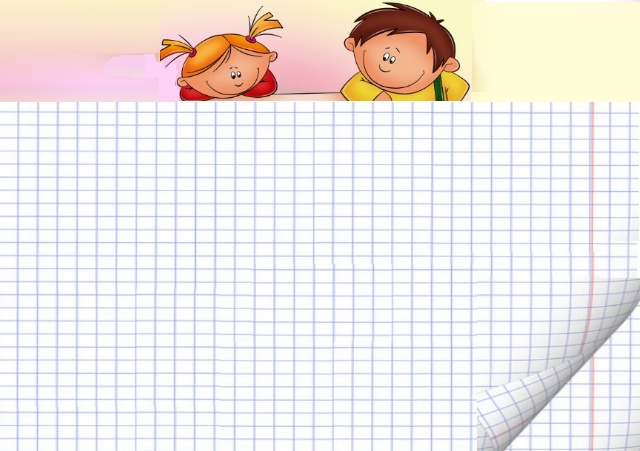 Скольно гласных звуков в 
русском языке?
[а]
[у]
[и]
[о]
[э]
[ы]
Шесть.
Сколько гласных букв в 
русском языке?
а
о
э
у
ы
ё
ю
и
Я
е
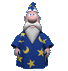 Десять
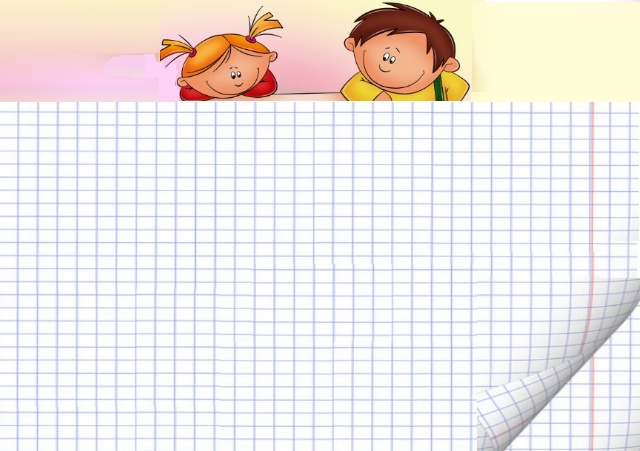 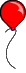 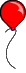 И
А
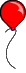 О
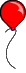 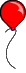 Л
Б
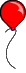 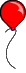 Г
Н
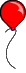 У
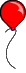 Ы
[Speaker Notes: Гласные тянутся в песенке звонкой,Могут заплакать и закричать,Могут в кроватке ребенка баюкать,Но не желают скрипеть и ворчать.]
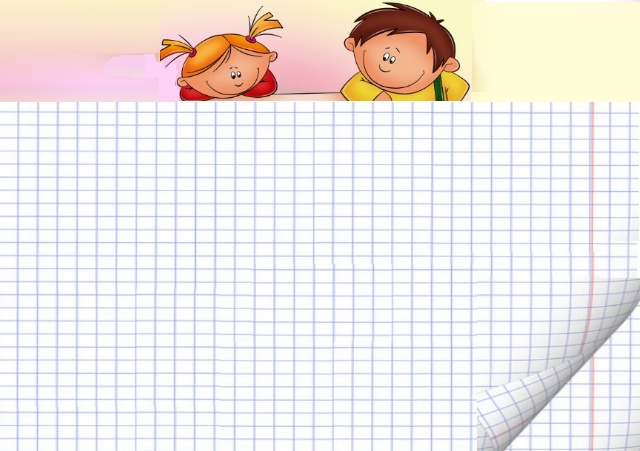 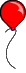 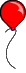 И
А
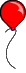 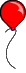 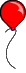 О
Ы
У
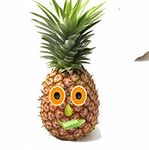 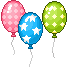 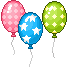 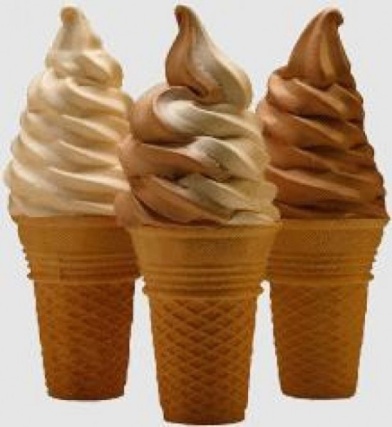 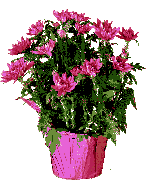 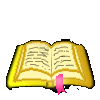 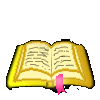 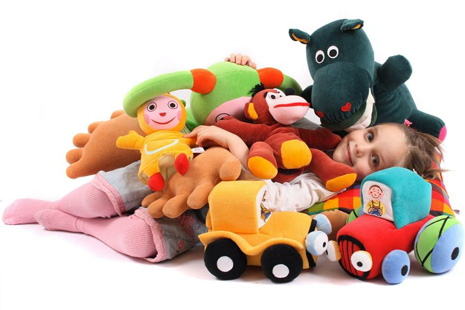 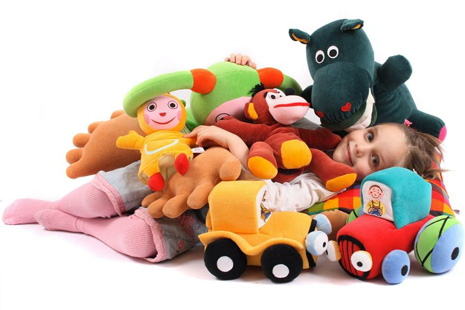 [Speaker Notes: На день рождения все идут с подарками. Давайте попробуем распределить подарки к своему шарику. 	Как мы это сделаем. Кто догадался? (подвинуть подарки к шарику) А еще кто мне может назвать самый лучший подарок, особенно этот любят мамы. (цветы- составляем букет) .]
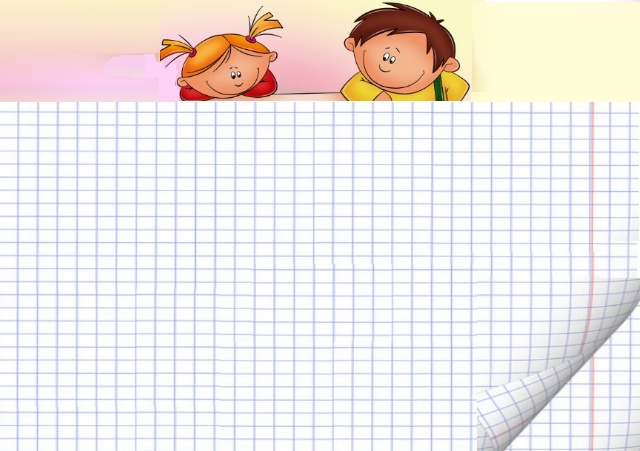 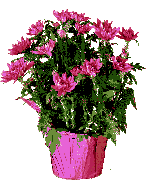 [Speaker Notes: Давайте проведем разбор этого слова.]
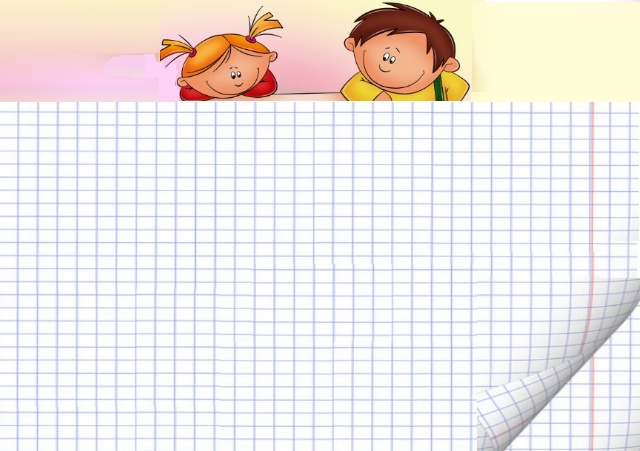 Найди среди этих букв  спрятанные слова:
 ау, уа  и подчеркни их.


   праоваоаоаудвлаопоруажыдвлпоршнллбаулпопррауоыл

   орлолоуадплроршноуалдрплороауждыдлалорпшнуадлр

   лпортбйъкщуалылоарааудрлрьёгкаудплрруадвыдпалрш
[Speaker Notes: На Дне рождении, Чтобы было весело принято играть в разные игры. Поэтому всех госте приглашают поиграть…Откройте учебник стр. 38.  Что мы видим на верхней картинке? Девочка заблудилась. Что она кричит. Давайте прочитаем. А теперь поменяем буквы местами. Что получилось? Кто так кричит? Чтение задания]
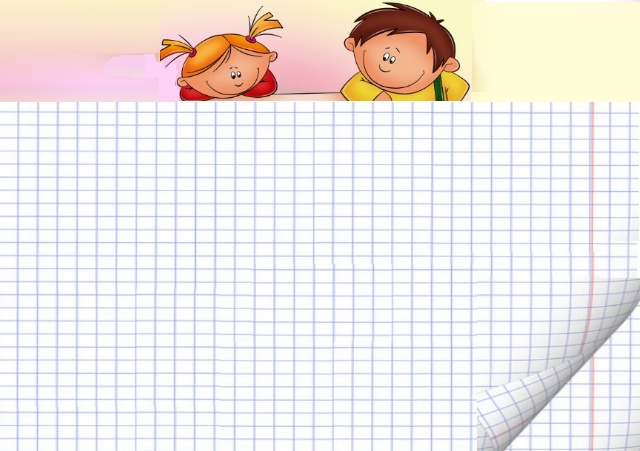 Задание 2.   Найди среди этих букв  спрятанные слова:
 ау, уа  и подчеркни их.


   праоваоаоаудвлаопоруажыдвлпоршнллбаулпопррауоыл

   орлолоуадплроршноуалдрплороауждыдлалорпшнуадлр

   лпортбйъкщуалылоарааудрлрьёгкаудплрруадвыдпалрш
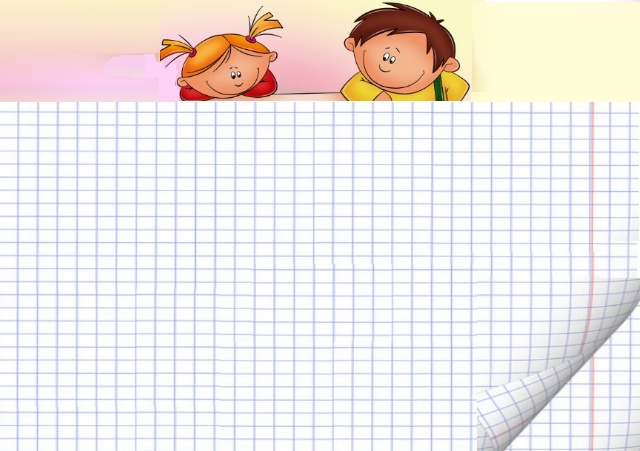 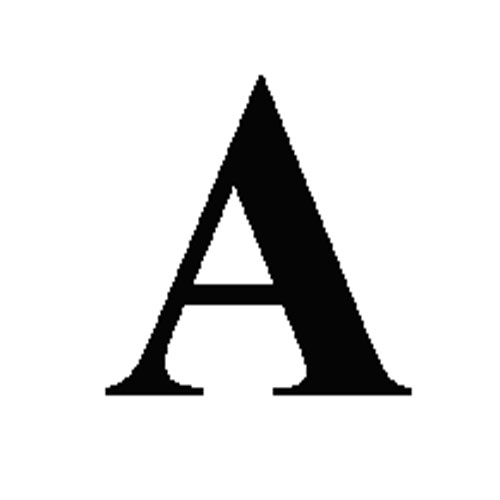 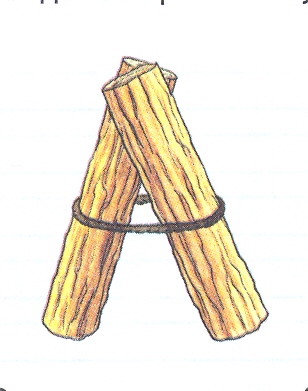 [Speaker Notes: Следующая игра - Узнай букв.]
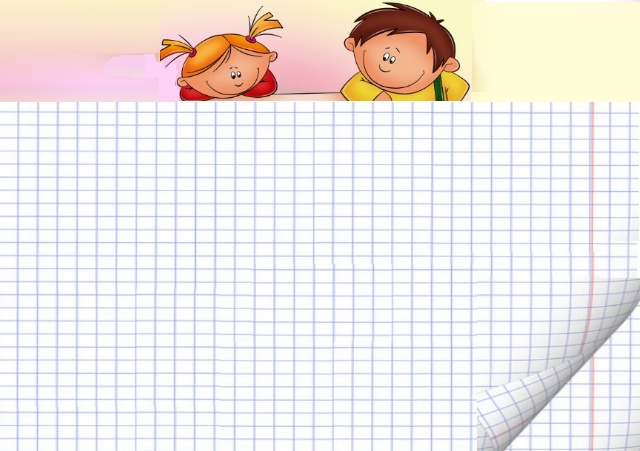 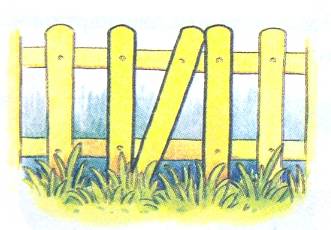 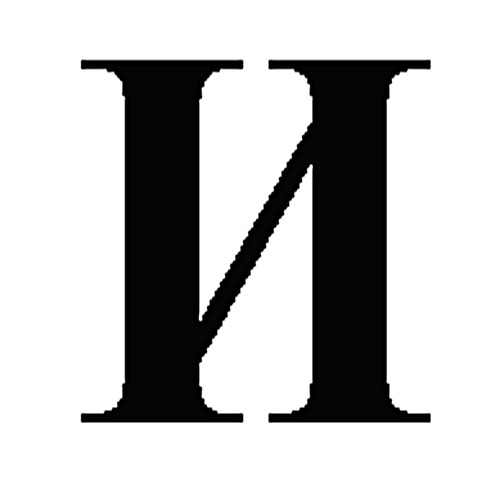 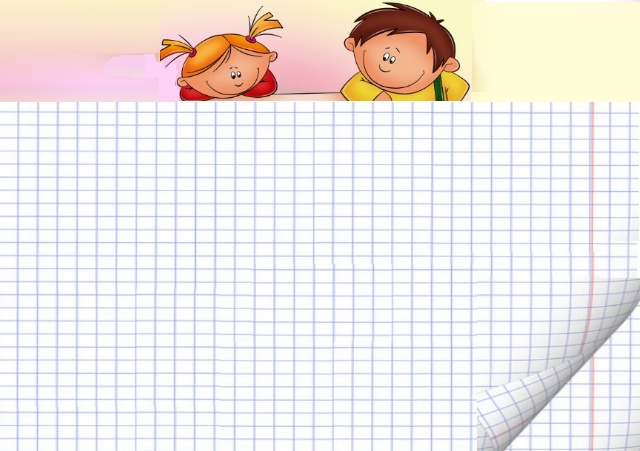 Найди в этих словах гласные.

к о н ф е т ы
м о р о ж е н о е
а п е л ь с и н 
п и р о г
п у д и н г
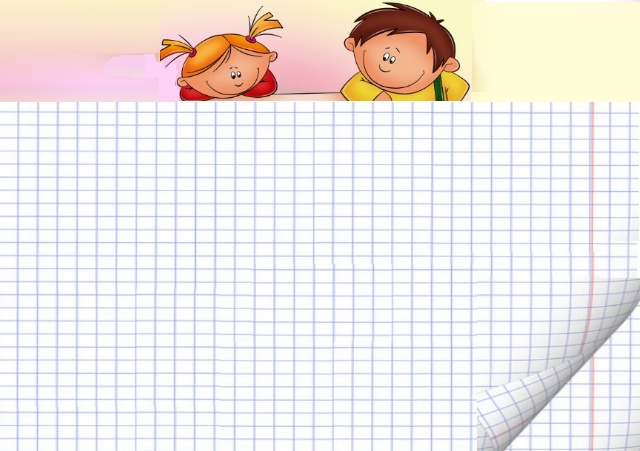 Возьми жёлтый карандаш и закрась
 те части рисунка, в которых ты видишь буквы «У» и «у».
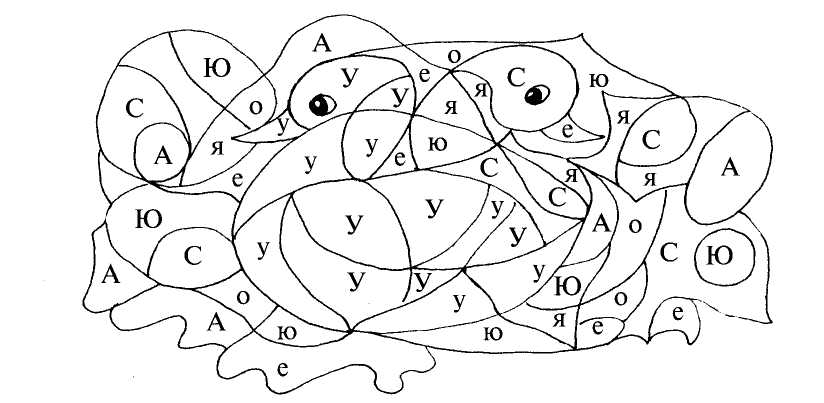 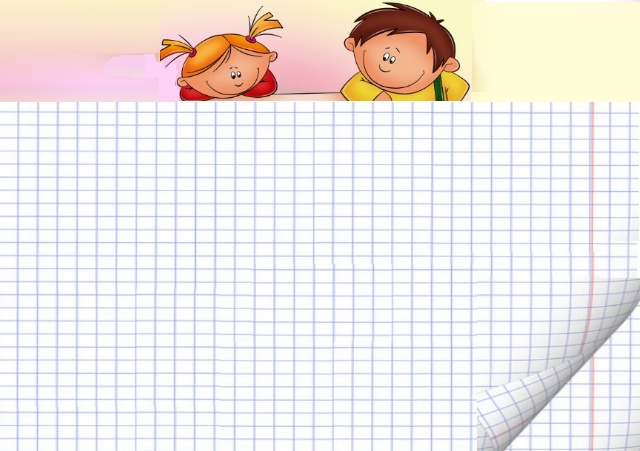 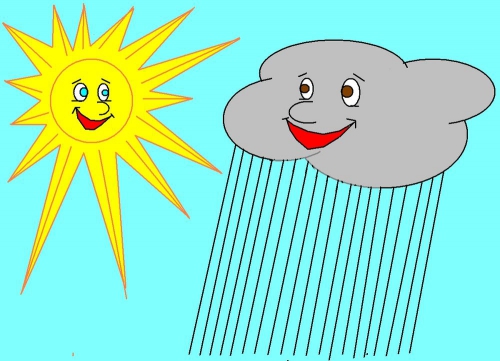 Все получилось на уроке
[Speaker Notes: Нарисуйте, у кого все получилось на уроке солнышко. Кто не смог справиться с заданиями – тучку, а те, кому было трудно, но они все-таки справились с заданием- солнышко и тучку.]
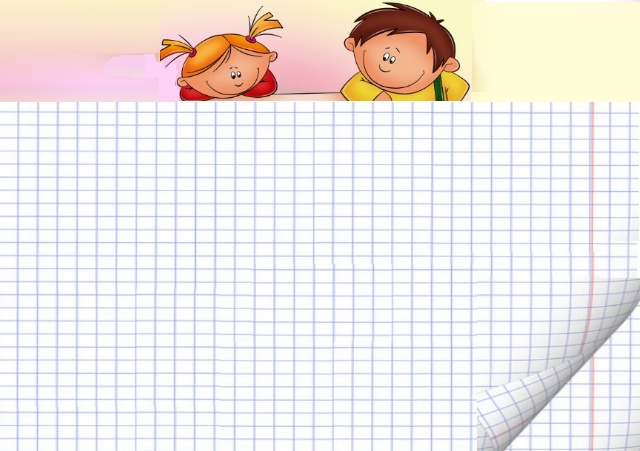 Все получилось на уроке
Спасибо за урок!
[Speaker Notes: Нарисуйте, у кого все получилось на уроке солнышко. Кто не смог справиться с заданиями – тучку, а те, кому было трудно, но они все-таки справились с заданием- солнышко и тучку.]